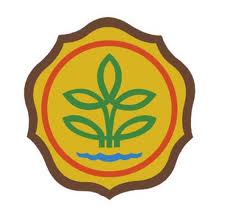 Basic Field Epidemiology
Session 4 – Disease Investigation
[Speaker Notes: Facilitators notes
Step 1 – Introduction

Welcome everyone

Remind participants of the participation rules if needed]
[Speaker Notes: Facilitators notes

This is just a reminder to facilitators that they should insert pictures into the PowerPoint file if they have pictures that are relevant. Pictures should be inserted as jpeg files in order to avoid the PowerPoint file getting large and difficult to open.

Step 1 - Introduction
Recap Session 3
What signs and syndromes are and why they are important
What differential and definitive diagnoses are and how you arrive at a differential diagnosis or definitive diagnosis]
In this session we will talk about:
Applying a systematic approach to disease investigation
History, clinical examination, examination of environment, laboratory testing
How to collect and use information to modify your differential diagnosis list
[Speaker Notes: Facilitators notes
Step 1 - Introduction

Introduce the key content that is to be presented and discussed during this session]
Activity
Task for everyone to do:
Briefly write down the steps you would take if you were doing a disease investigation right now.
What information would you collect and how would you use this information?
[Speaker Notes: Facilitators notes
Step 2 - Curiosity raising activity

It is important to get participants in the right frame of mind for learning. 

By raising their interest or curiosity, checking their current understanding in this way, prior to the video you are preparing them to listen more intently.  

They are focussing their minds on the topics about to be discussed in the video.

Ask the group to answer the questions and write their answer on a piece of note paper
If you think the participants would respond well, ask for someone to take notes of their definitions on the flipchart so that you can check them as a group after the video.]
Video
Show recorded PowerPoint file for Session 4
[Speaker Notes: Facilitators notes
Step 3: Play video or recorded PowerPoint file or present content

Show video or recorded PowerPoint]
After watching the recorded PowerPoint
In this video we learnt about 
the approach to a new disease investigation
how to use new information collected at different stages of the investigation to modify your differential diagnosis list


Task for everyone to do:
Revisit your answers to questions prior to the video. 
Have your views changed?
[Speaker Notes: Facilitators notes
Step 4: Discuss content of recorded PowerPoint file

Make sure everyone has a clear understanding of the content.  Refer to the Resource Manual for more information.

If there is time ask the participants if anyone wants to talk about the different approach or issues they might have.
There can be quite a bit of discussion about the order or approach to a disease investigation. 

Suggestion: In general some of these steps are conducted at the same time – talking to the owner and taking the history while you are examining the animals and the immediate environment at the same time. Be careful not to let this discussion go on for too long

If the time is tight – then ask the participants to put their hands up if they have changed their approach or will think of new things since watching the video

Always make sure participants have no unanswered questions or confusions before you go forward.]
Group activity – abortion in cowsBackground information
A farmer reports that 3 cows have aborted on his farm. He has found two of the aborted foetuses in the paddock and the third cow has membranes hanging from her vulva and a bloody discharge. 

He has another 5 cows that are pregnant. 

You plan a visit to the farm to investigate these cases of abortion.
[Speaker Notes: Facilitators notes
Step 5 – Group activity – Abortion in cows

First read the background information to the participants to set the scene and give them the information they need to answer the questions]
Group activity – Abortion in cowsBackground information
Discuss how this sort of disease problem might be investigated in your area and what steps you would take.

What problems are often experienced during disease investigations that may interfere with your ability to identify the causes?

There is a priority syndrome related to abortion in cows. How can you determine whether or not this situation meets the syndrome definition?

What might you do if it does meet the syndrome definition?
[Speaker Notes: Facilitators notes
Step 5 – Group activity – Abortion in cows

Divide the participants into small groups, each group is to work through the following questions

Participants are to write the answers to the questions on scrap paper  

Ask them to let you know when they think they have finished

Go around the room and monitor their progress]
Group activity – Abortion in cows
Discuss how this sort of disease problem might be investigated in your area and what steps you would take.
[Speaker Notes: Facilitators notes
Step 5 – Group activity – Abortion in cows

Question 1

This is for group discussion

The answers may vary depending on the area the participants are from and the prevalence of diseases within that area.

The overall concepts that need to be covered in their answers are:
Determine the history of the problem in your area, asking questions to gather information on the animal, the environment, and the time period of cases
Which animals are affected (age, breed) and which animals are unaffected
When were animals mated (how advanced is the pregnancy) and have all cows been pregnancy tested to ensure they are pregnant
What signs have affected animals shown
Have animals been moved onto or off the farm recently
When did each cow abort and where were cows located when abortions occurred
Has there been any environmental or management change recently – rain, feed change, treatments etc

Can you develop a differential diagnosis list.
This does not have to be complete and will vary between areas. What we want the participants to display is some recognition that there may be many causes of abortion in cows
Infectious agents
Neospora (protozoa), 
Brucella abortus (bacteria) – priority disease in cattle in Indonesia
Leptospira (bacteria – spirochetes)
Campylobacter (bacteria)
Listeria (bacteria)
Viruses eg Bovine Virus Diarrhoea, Bovine herpesvirus
Fungal infection
Noninfectious causes
High temperature due to heat wave 
Poisoning from plants or exposure to chemicals or other toxins

An important point is that abortion is difficult to investigate and to find a specific cause. Often only reach a diagnosis in less than 50% of cases.
May be practical to investigate whether or not it meets a priority syndrome definition and test for brucella (paired blood test of aborting cows)
May only be worth doing more intensive investigation if there are many cows affected in the area (more than 10-20% of pregnant cows aborting).

Discuss how you might develop a more in depth epidemiological investigation.]
Group activity – Abortion in cows
What problems are often experienced during disease investigations that may interfere with your ability to identify the causes?
[Speaker Notes: Facilitators notes
Step 5 – Group activity – Abortion in cows

Question 2

This is for group discussion

The answers may vary depending on the area the participants are from and the prevalence of diseases within that area.

Some general issues may include:
There are many causes that may result in abortion in cows
Up to 5% of pregnant cows may abort each year even under good management
Investigation of abortion often does not identify a diagnosis
Time delays in:
reporting to iSIKHNAS
visiting the property
collecting the sample
transport of sample to laboratory
Organising with the Dinas Vet and being able to be at the farm at the right time to conduct the investigation]
Group activity – Abortion in cows
There is a priority syndrome related to abortion in cows. How can you determine whether or not this situation meets the syndrome definition? 
What might you do if it does meet the syndrome definition?
[Speaker Notes: Facilitators notes
Step 5 – Group activity – Abortion in cows

Question 3

This is for group discussion

Review the priority syndrome: KGS – abortion in the third trimester or swollen joints in cattle

The syndrome is trying to detect Brucella abortus infections in cattle. Brucella causes abortions in the third trimester (7 months +)

Need to gather information about whether Brucellosis has been diagnosed in the region before, are any animals vaccinated, determine stage of gestation when animals aborted.

If the signs meet the case definition for the priority syndrome then need to report it to iSIKHNAS and discuss with the vet how to proceed.

Probably will need to collect samples to test for Brucellosis – aborted foetus and placenta to send to lab, paired blood samples from aborting cows and some healthy cows (initial blood sample now and a second sample from same animals 2 weeks later). Paired samples look for a rise in antibody to Brucella over time that indicates recent infection.]
In this session we talked about:
the approach to disease investigation 
how to collect and use information to modify your differential diagnosis list


Task for everyone to do:
Revisit your answers to questions prior to the video. 
Have your views changed?
[Speaker Notes: Facilitators notes
Step 6 – Summary of session

Ask if there are any questions or confusions

Always make sure participants have no unanswered questions or confusions before you go forward.]
Better animal health
for Indonesia
Learn new skills
Key concepts of session 4
A disease investigation involves
The history
Clinical examination of sick animals
Examination of the environment
Collection of samples for laboratory submission (in some cases)

Information from the investigation is used to:
Develop a list of possible causes
Narrow the list of differential diagnoses
Understand possible causes and decide on treatment
Advise the farmer on control strategies to prevent future cases to animals or humans
Improve your 
job satisfaction
Have fun
[Speaker Notes: Facilitators notes
Step 6 – Summary of session

Highlight the key concepts that were talked about in this session.

If time allows discuss any points that are raised]